Past Continuous
Прошедшее продолженное время
Образование
Past Continuous
1) утвердительная форма
(I, he, she, it)
was
V
ing
+
(we, you, they)
were
Отрицательная форма
was/were + not
I was not working.
We were not working.
                                      was not = wasn’t
                                     were not + weren’t
Вопросительная форма
(I, he, she, it)
was
V
+
ing
(we, you, they)
were
Краткие ответы:

Yes, I was./No, I wasn’t.
Yes, they were./No, they weren’t.
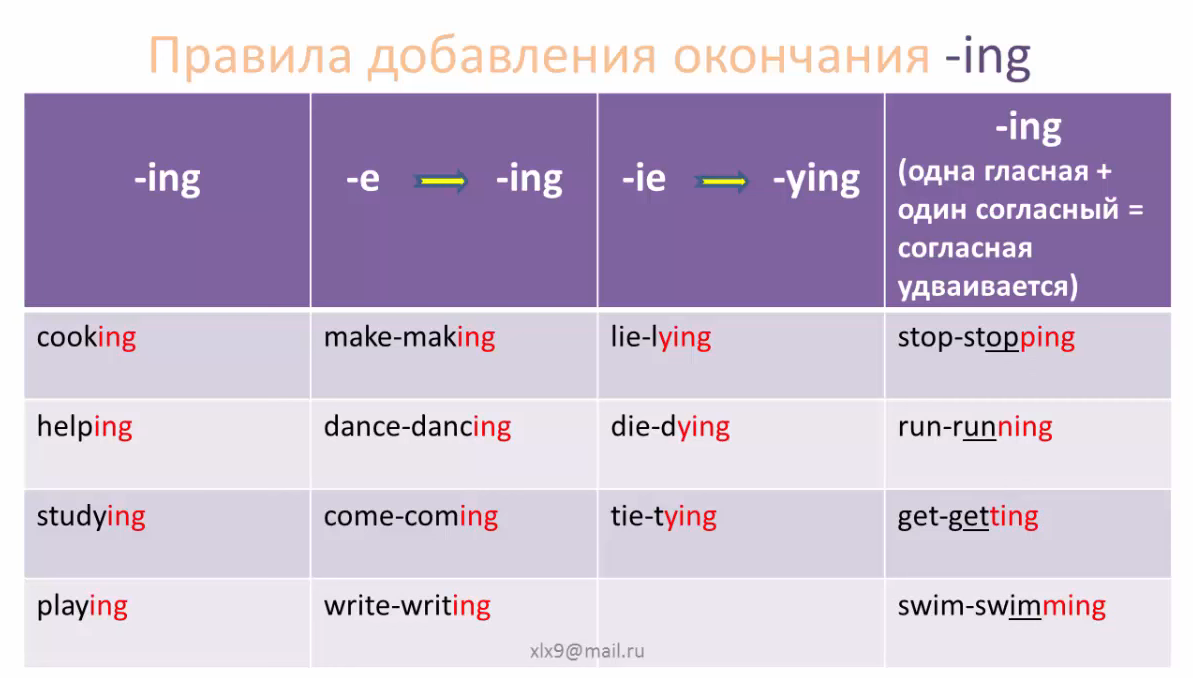 Past Continuous употребляется:
для описания действия, которое происходило в прошлом и которое было прервано другим действием. Past Continuous употребляется для описания действия в развитии/процессе (длительное действие), a Past Simple – для описания действия, которое прервало его (краткое действие)

   They were playing football when their mother called them. – Они играли футбол, когда мама позвала их.
Past Continuous употребляется:
для описания двух или более действий, происходивших в одно и то же время в прошлом (одновременные действия).

   He was reading while his brother was watching TV. – Он читал пока его брат смотрел телевизор.
Past Continuous употребляется:
Для описания атмосферы, обстановки, и т.п., а также во вступлении к рассказу.
   
 The birds were singing and the sun was shining. I was sitting outside in the garden when something strange happened…
Примечание:
Когда в предложении есть две формы Past Continuous, относящиеся к одному подлежащему, во избежание повторения глагол to be во втором случае опускается и употребляется лишь причастие настоящего времени с –ing.

He was walking along, and he was talking on his mobile phone. = He was walking along (and) talking on his mobile phone.
Указатели времени (сигналы), употребляемые с Past Continuous :
while (пока) 
when (когда) 
as (когда)
all morning/day/week (все утро/весь день/всю неделю)
at 8 o’clock am (в 8 часов утра)
Упражнение
I … (live) in Mexico in June, 2010.
When I entered the bathroom he … (shave).
When she met him, they … (work) for the same company.
What you … (do) last night?
I showed him my new dress, but he … (not look) at it.
When it started to rain, they … (sit) on the grass.
Which hotel Anna … (stay) when she lost her credit card?
We … (sleep) when the phone rang.
Doctor Fleming discovered penicillin while he … (study) influenza.
Sam … (stand) under the tree because it … (rain).
When the teacher came into the classroom, the children … (run) and … (scream).
While Bob … (chop) the meat, his wife … (peel) potatoes.
When I arrived at the party, all the guests … (dance).
The waiter cut his finger while he … (pick up) the broken glasses.
What you … (wear) when he met you?